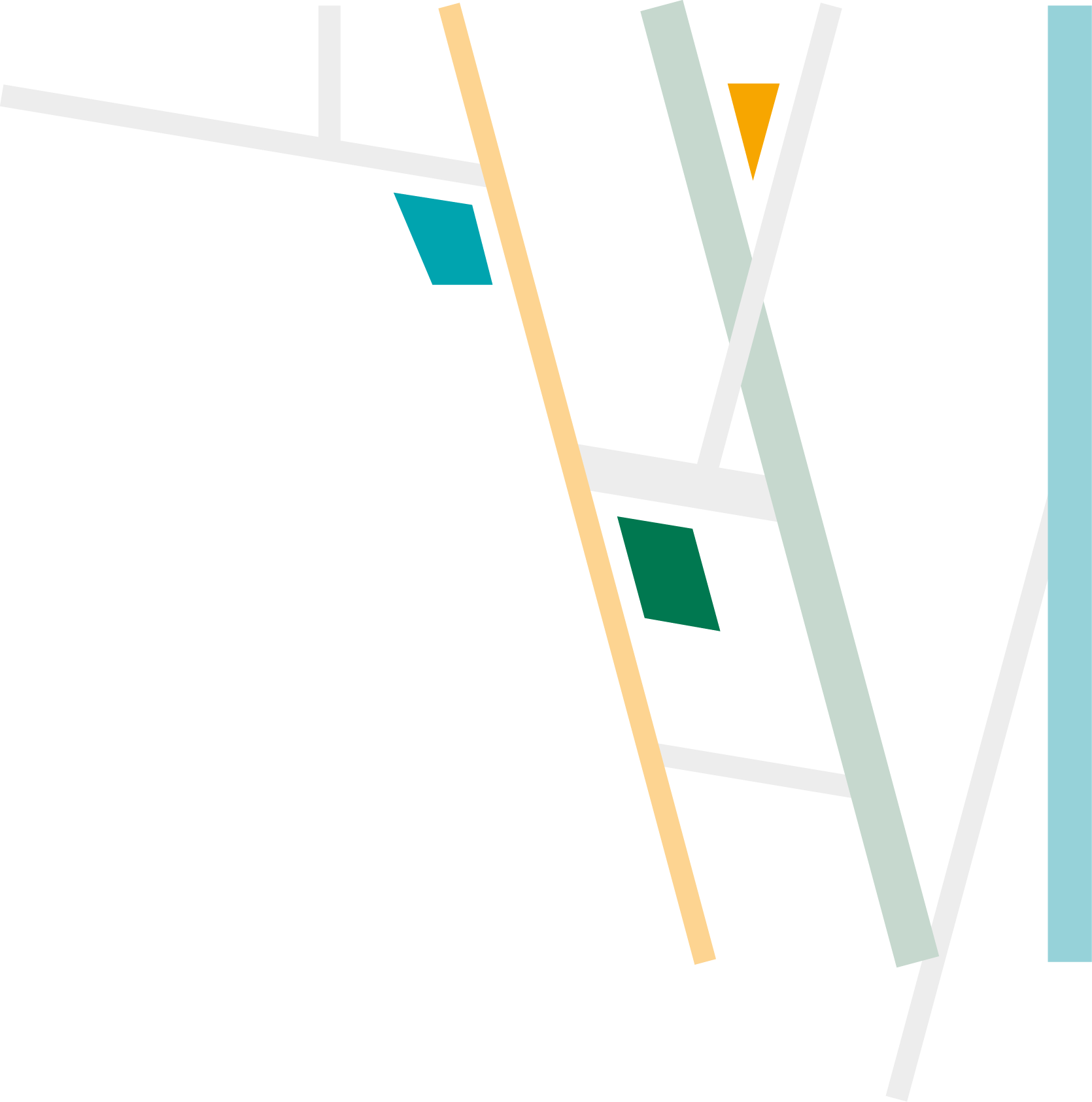 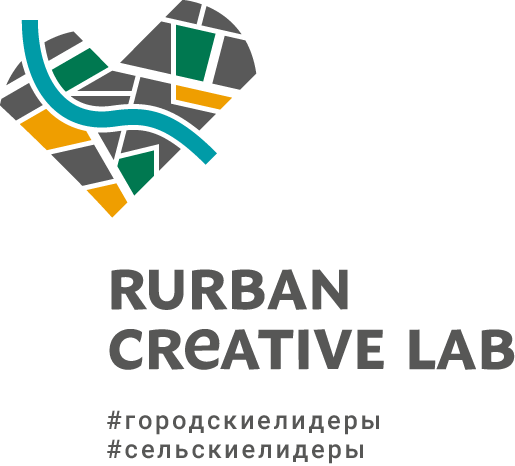 Напишите здесь 
название  
вашего региона
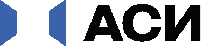 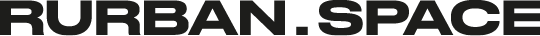 Ставки на ключевые отрасли в регионе
Опишите в таблице выработанные по итогам обсуждения вашей команды ключевые ставки вашего региона на отрасли креативных индустрий.
Боли, запросы и ценности стейкхолдеров региона по ключевым отраслям креативных индустрий
Опишите выявленные боли, запросы и ценности стейкхолдеров
1
2
3
Информация от стейкхолдеров, представляющих первую ключевую отрасль
Информация от стейкхолдеров, представляющих вторую ключевую отрасль
Информация от стейкхолдеров, представляющих третью ключевую отрасль
Площадки креативных кластеров
Приведите здесь списком согласно полям таблицы, предлагаемые площадки креативных кластеров, которые были отмечены стейколдерами как желаемые для размещения. Укажите почему они выбрали эти площадки.
Если в рамках опроса стейкхолдеры не выразили предпочтений по размещению, приведите 6 площадок из регионального списка наиболее интересных с точки зрения вашей команды. Укажите почему они вам интересны.
Идеи концепций креативных кластеров
Опишите концепцию каждого из потенциальных креативных кластеров из предыдущей таблицы, основываясь на профиле деятельности стейкхолдеров, выразивших желание к размещению на них. Также учитывайте ваше видение выбранных ключевых отраслей креативных индустрий региона и потенциал объектов по вашей оценке с точки зрения удовлетворения локального спроса потенциальных посетителей.
Фото и описание стратегических сессий
Замените прямоугольники на фотографии
Сессия второй недели. Добавьте краткое описание сессии, численность и состав участников. Основные выводы сессии.
Сессия третьей недели. Добавьте краткое описание сессии, численность и состав участников. Основные выводы сессии.
Сессия четвертой недели. Добавьте краткое описание сессии, численность и состав участников. Основные выводы сессии.
Команда региона
Внесите информацию о сформированной вами команде, которая будет представлять регион по итогам сессии четвертой недели.
Цель команды
Опишите вашу главную цель как команды.
Тут можно, например, фото команды поместить
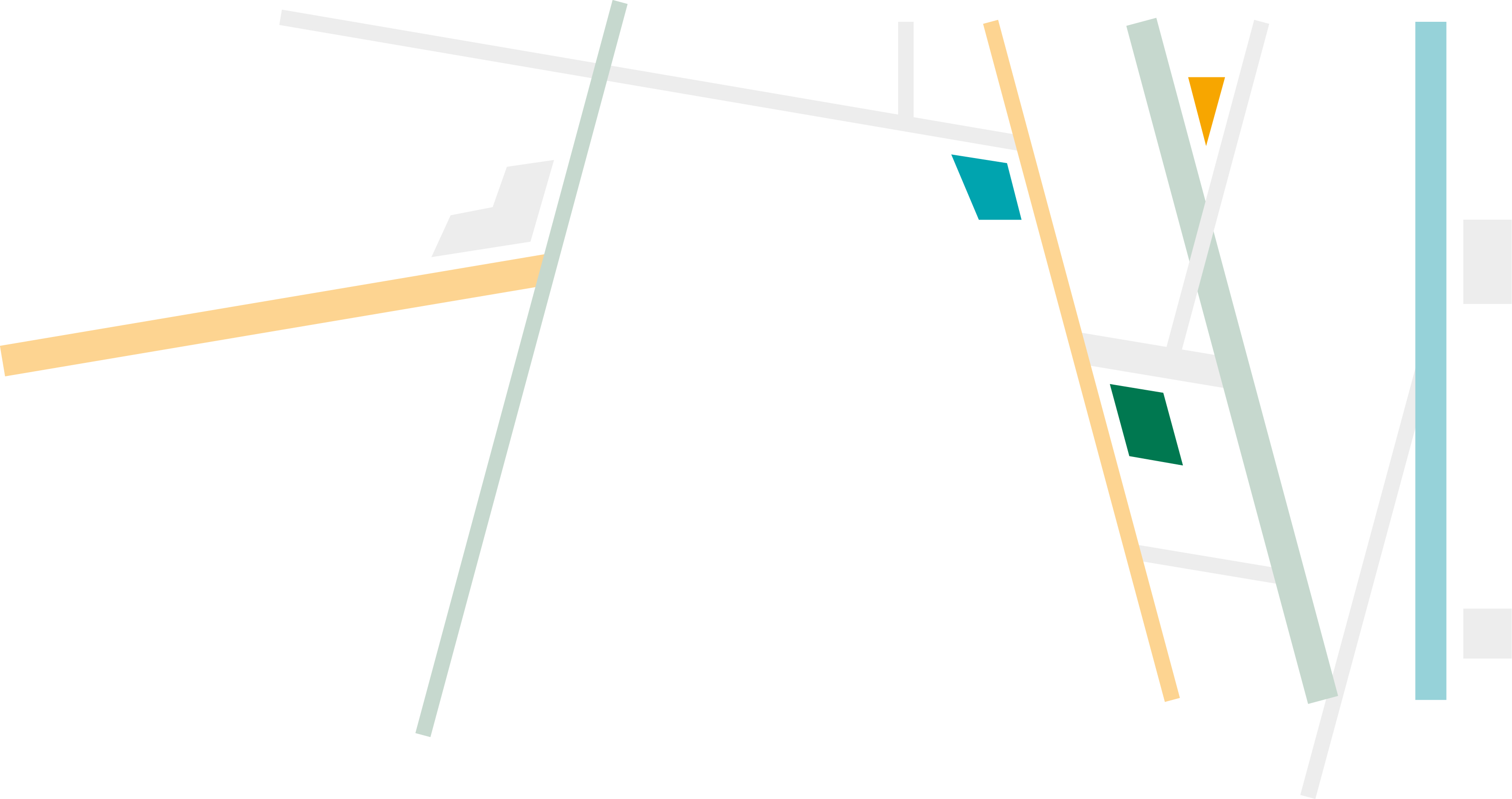 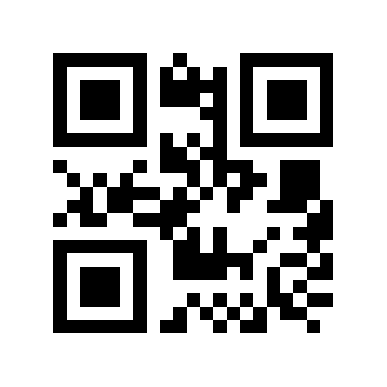 rurban.space